#2
WHOLE HEARTED
LIVING
CHECK IN!
How did you practice being authentic in the last week?​
What did it feel like to practice authenticity?
LET’S GET SETTLED…
5 Deep Breaths, Inhaling through your nose…5 Deep Exhales, blowing out of your mouth, blowing all the air out from your belly…
INTRO TO THE GIFTS 
OF IMPERFECTION​
Brene Brown’s Road Map to Wholehearted Living 
“Wholehearted living is about engaging in our lives from a place of worthiness.”​
How do we live a wholehearted life? ​
We must know and understand ourselves so we can then love ourselves.​
Over the next 10 weeks we will be taking steps to living a wholehearted life…
1
GUIDEPOST #1: CULTIVATING AUTHENTICITY; LETTING GO OF WHAT PEOPLE THINK
“Often people attempt to live their lives backwards: they try to have more things, or more money, in order to do more of what they want so that they will be happier. The way it actually works is the reserve. You must first be who you really are, then do what you really need to do, in order to have what you want.”​
-Margaret Young
2
GUIDEPOST #2: CULTIVATING SELF-COMPASSION: LETTING GO OF PERFECTIONISM
“The thing that is really hard, and really amazing, is giving up on being perfect and beginning the of becoming yourself.”​
-Anna Quindeln​

“A moment of self-compassion can change your entire day. A string of much moments can change the course of your life.”​
-Christopher K. Germer
PERFECTIONISM VS. HEALTHY STRIVING ​
“Understanding the difference between healthy striving & perfectionism is critical to laying down the shield & picking up your life.”​
PERFECTIONISM:
HEALTHY STRIVING:
“Where perfectionism exists, shame is lurking.”​
It is easier for us to claim perfectionism rather than shame.​
Perfectionism is a shield. ​
Perfectionism is our attempt at trying to earn approval and acceptance.
Self-focused​
When we allow ourselves to be vulnerable to universal experiences such as shame, judgement, and blame​
Allows us to develop shame resilience ​
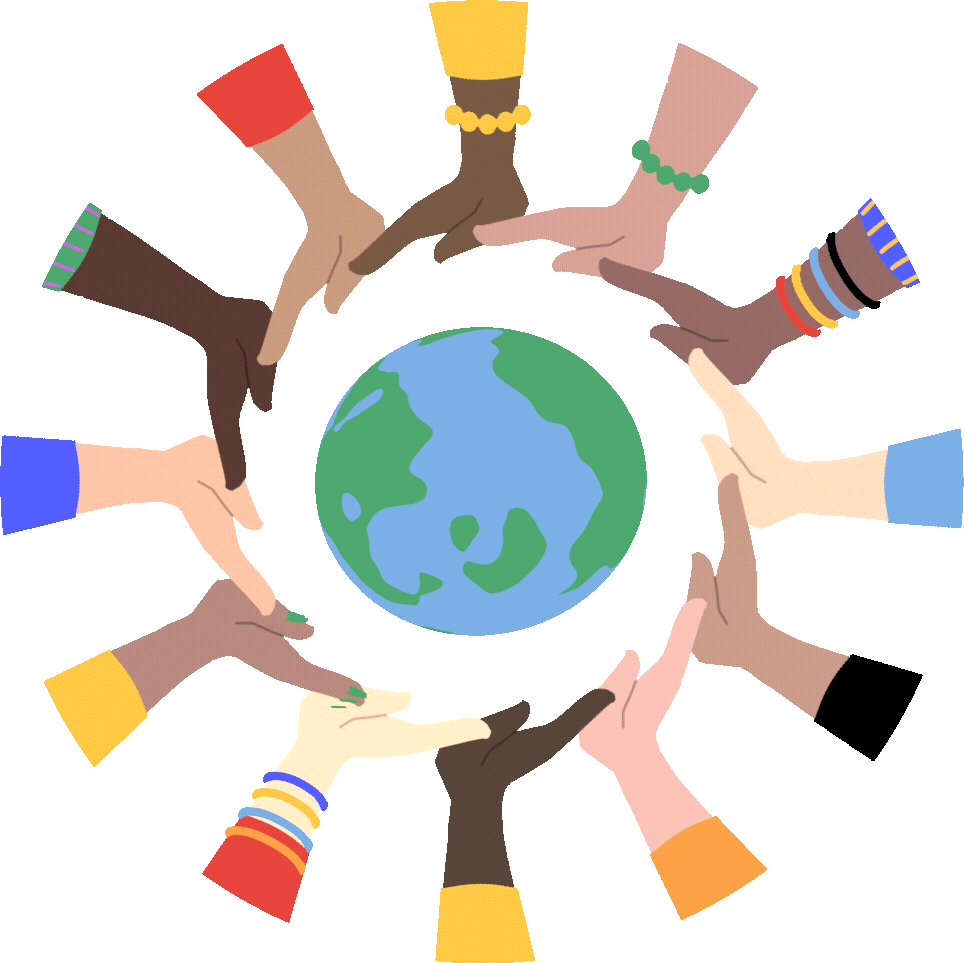 HOW TO PRACTICE SELF-COMPASSION​
“SO, IF WE WANT TO LIVE & LOVE WITH OUR WHOLE HEARTS, HOW DO WE KEEP PERFECTIONISM FROM SABOTAGING OUR EFFORTS?”
Common Humanity:
Recognizes that suffering and feelings of personal inadequacy are a part of the shared human experience- something we all go through rather than something that happens to “me” alone.
Self-Kindness:
Being warm and understanding toward ourselves when we suffer, fail, or feel inadequate, rather than ignoring our pain
Mindfulness:
Taking a balanced approach to negative emotions so that feelings are neither suppressed nor exaggerated. We cannot ignore our pain and feel compassion for it at the same time.
DIG DEEP​
“PERFECTION TOUCHES EVERYONE AROUND US. THANKFULLY, COMPASSION ALSO SPREADS QUICKLY.”
Get Inspired:
Pick a quote that acts as a reminder to practice self-compassion.​
“There is a crack in everything. That’s how the light gets in.”
Get Going: 
Start your day off with self-compassion!​
“Today, I’m going to believe that showing up is enough.”
Get Deliberate: 
Ask yourself, “Do I practice self-compassion daily?”
Worker2Worker Program Info:
Please feel free to complete the confidential form in the chat 
or 
Scan the QR code so we can stay connected to you moving forward! 

Phone: 1-855-327-7482
 
Email: worker2worker@ubhc.rutgers.edu
 
Website: worker2worker.com